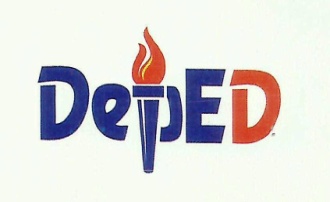 ACTION RESEARCHusing
Ci approach
Consider this
Step 1
GET ORGANIZED
1. Data Gathering (Basis of your problem)
School Management System
School Performance
School Measures
2. Project Selection Criteria
School Improvement Plan (SIP)
Realizable within 3 month project duration
Does not require a capital outlay to execute
3. CI Team Composition
Creative and open minded 
 Good team players 
 Well respected among peers, stakeholders, 
     and other school leaders 
Ideal team size: -8  including the principal
2 Facilitators
1 Team Leader
4 Members ( Scribe, communications, documentations,  process observer )
[Speaker Notes: Facilitator’s Guide:
If your stakeholders are helping select team members, share this criteria with them, and be clear on your expectations for the team.

NOTE:
Creative and open minded – High hopes, kayang gawin, kakayanin, very open to accept new ideas 
GOOD TEAM PLAYERS – knows how to maturely handle different personalities in the team
Respected  - credibility and respecy]
Step 2
Consider this
Talk with customers
1. Identify who are your Customers
2. Conduct VOC
3. Affinity Diagram (What do customers need)
Group VOC according to needs
Categorize each according to wants
Craft it according to requirement statements
Remember
What is Voice of the customers (VOC)?
A qualitative statement or phrase in the Customer’s language of their needs and wants.
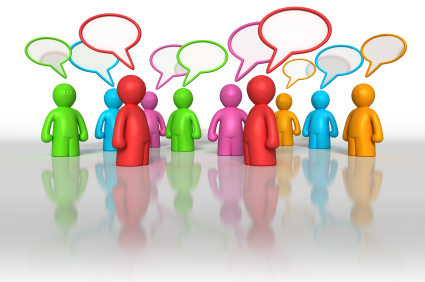 http://blog.mozilla.org/metrics/2009/07/13/does-mozilla-champion-the-voice-of-firefox-users/
[Speaker Notes: Facilitator Guide:
The term voice of the customer (VOC) is used to describe parents, students, and/or teachers needs and their wants]
You have to know
Who are your customers?
Individuals or groups who receive the concept or service
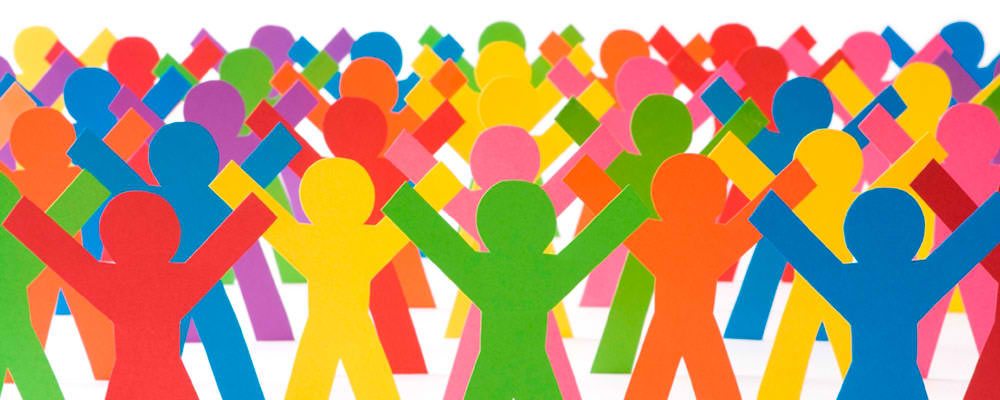 http://cdn.business2community.com/wp-content/uploads/2013/04/customer-service-people.jpg
[Speaker Notes: Facilitator’s Guide:
Primary Customer – directly receives the service - students
Secondary Customers – parents, governors, sponsoring employers of vocation students
Tertiary Customers – less direct but crucial stakeholder such as future employees, government, and society as a whole
Internal Customers – employees of the instritution]
Remember that
In Education, our customers are:
Students
 Parents
 Teachers
 Community
 Administration (School, Division,  Region, and Central)
 Others?
Consider this
Two Types of VOC
Qualitative: The collection of data or information (by verbal, visual, tactile, olfactory, and gustatory means) that provide a detailed description of a situation, community or problem as the basis for developing an analysis.
Quantitative: Translation of individual experiences predefined by researchers. The collection of data or information (by means of questionnaires, structured interview or counting) that provides an account of the size of the situation or problem, based on numbers or statistics.
Consider this
Voc can be conducted this way
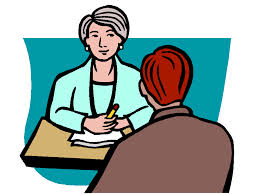 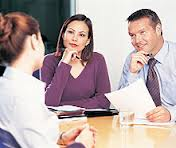 FGD or observational groups to obtain deeper and more refined  understanding
Conduct personal (one on one) interviews with the customers to help identify and list what they really need and want
Dyads or Triads to obtain capture desired “outcome” deeper and more refined  understanding
Surveys to quantify and verify
9
[Speaker Notes: In most cases, tools need to be used in combination.
Tools, used in combination, move you from one level of certainty to the next.
  Uncertainty	Certainty

All tools need to move you towards greater certainty.
The issues for selection include:
How much certainty do you need?
How much certainty can you afford?
How much uncertainty can you risk?]
Consider this
What is an Affinity Diagram?
When Gathering large amounts of language data:
 Help grasp very large or complex issues
 Find patterns in mountains of data
 Organize ideas, issues, opinions
 Encourage breakthrough understanding
[Speaker Notes: Facilitator’s Guide:
Organizing language data to find patterns is just as important as organizing numerical data. The more data you have, or the more complex the problem, the more important it is to organize it in a meaningful way. When you read unsorted statements, it is easy to create meaning by filtering the data through your own biases. By sorting the statements you get a more objective view of themes and patterns. 

The affinity diagram process involves the whole group, which helps to increase buy-in from individual group members. More importantly, the group process helps to cancel out individual biases.]
STEP 3
Walk the process
Note
Walk the process is the key in identifying where the issue is located in the process.

Walk the process helps identify what data to collect to further understand the issue.
Note
Process Definition
A set of interrelated or interacting activities which transforms inputs into outputs.  This set of activities is definable, repeatable, measurable and predictable in a closed loop system.

“You cannot improve a process that you do not understand.”
Simple Process Model
S
C
U
U
P
S
P
T
Inputs
Process
Outputs
L
O
I
M
E
E
R
R
S
S
Note
SIPOC: A Review
A high-level view of a process helps to: 

 define project boundaries (starting and ending points);
 describe where to collect data.
[Speaker Notes: Scoping, and where to collect data]
Step 3
SIPOC (CURRENT STATE)
Process Steps
Sample
Daily Routine
Review
Motivation
Presentation
Activity/Interaction
Evaluation
Agreement
15
STEP 4
Focused problem statement
Note
The Focused Problem makes it easier to identify causes and take corrective action by identifying the critical storm clouds
Consider this
Tips when collecting data
Have an orientation on gathering data
Do preliminary tests on collection
Measuring device is sufficient to capture accuracy needed
Procedure of collecting data is consistent across all data collectors
Data collected should be consistent in the unit of measure
Process owners and subjects are informed of the data collection
Consider this
Data Analysis
Introduction to Excel
	- Functions, Formulas and Formatting
Graphical Data Display and Analysis
	- Stratification
	- Line Chart
	- Histogram
	- Histogram Bins
	- Pareto Chart
	- Scatter Plot
Important
Link to walk the process
The team has a detailed process map of the process for improvement
The team has identified storm clouds in the details steps of the process for improvement
Identified relevant measures on storm clouds items
The team has developed a data collection plan
Note
What is a Focused Problem Statement
Problem statements that pertain to a specific component only
Problem statements that include information about the following questions
 What is problem, and how often is it happening
 Where is it happening
 Who is engaged in the behavior
 When the problem is most likely
STEP 5
Do root cause analysis
Important
What is a Root Cause?
It is the deepest underlying cause, or causes, of problematic symptoms within any process.

If dissolved, would result in elimination, or substantial reduction, of the symptom.
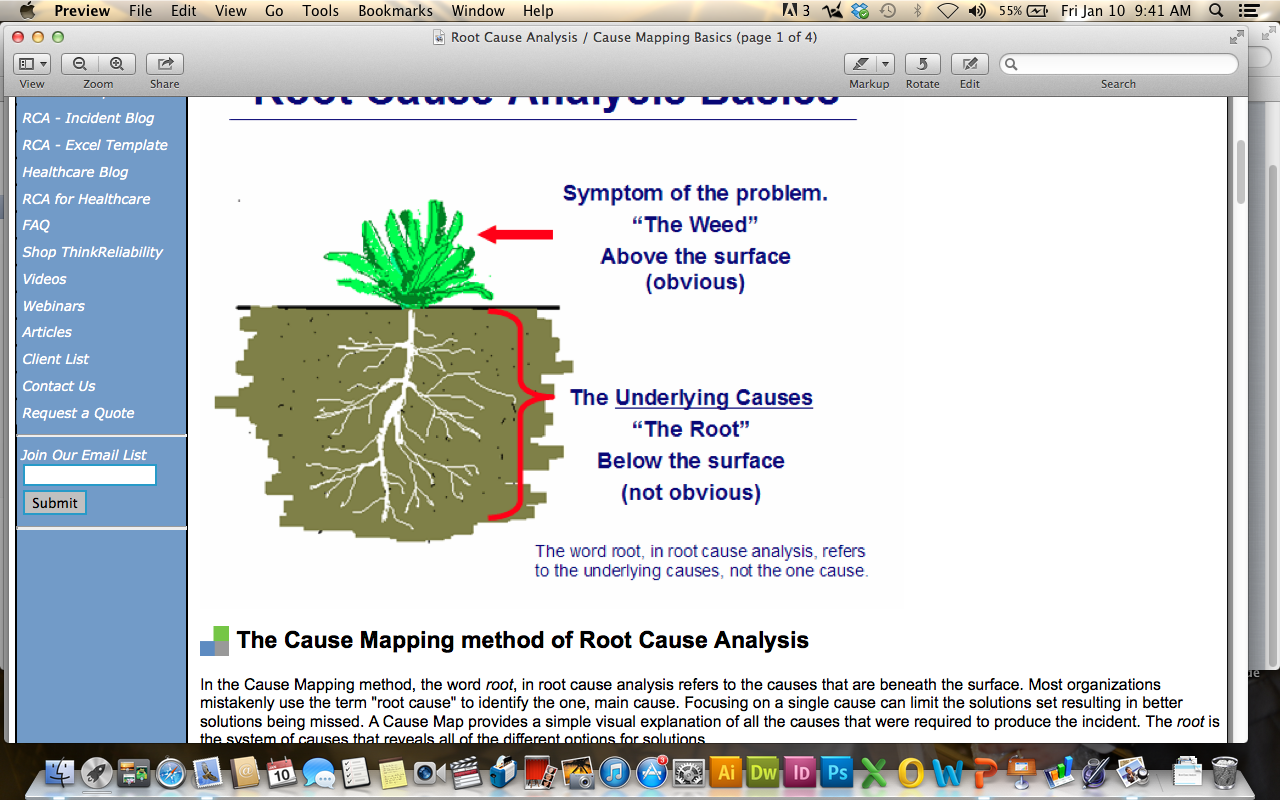 [Speaker Notes: Other organizations differentiate between ―contributory‖ or ―proximate‖ causes and root causes. Often, the most immediate or obvious cause is mistakenly identified as the root cause when, instead, it is simply the most proximate contributory cause, which itself has much deeper roots.
Example: Often, blame is first centered on an individual. Although an individual may have indeed committed an error that resulted in a problem, a deeper cause may be found in areas such as: training of the individual, scheduling of the individual, assignment of duties, clarification of duties, supervision, work environment, or anyone of a host of other issues. Most people involved in root cause analysis understand that the vast majority of root causes are system-based rather than individual-based.]
Consider this
Why do Root Cause Analysis?
Reality - fix symptoms without regard to actual causes
Jumping to solutions
Root Cause Analysis - structured and thorough review of problem designed to identify and verify what is causing the symptoms
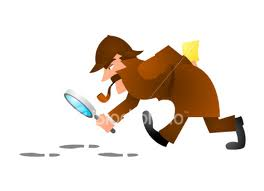 [Speaker Notes: ----- Meeting Notes (1/9/14 16:25) -----
Jumping to solutions]
Consider this
Classifications of Potential Causes
Direct Cause: cause that directly resulted in the occurrence
Example: Absenteeism  Low Grade

Contributing Cause: a cause that indirectly resulted to the occurrence, but by itself would not have caused the occurrence
Example: Body Mass Index (BMI) Student Grades

Root Cause: cause that, if corrected, would prevent recurrence of this and similar occurrences 
Example: Use of unfamiliar words in Math problems (e.g. combine)  Student Test Score
Consider this
Cause and Effect Diagram
Also known as the Fishbone Diagram or the Ishikawa Diagram

A tool for organizing and establishing the relationship of the causes of a problem.
Consider this
Cause and Effect Diagram
Visual display of the list of possible causes
Classify causes into categories and themes
Examples: 4Ms - materials, machines, methods, and man; PRIME U – persons, raw materials and supplies, information, method, equipment, utilities
Reveals gaps in existing knowledge
Helps team reach common understanding of why problems exists
Consider this
Steps in constructing the C & E Diagram
State the problem (at the right end of the backbone) 
Identify major categories
Brainstorm sub-causes per category
Check for completeness of sub-causes
Pinpoint all the root causes (encircle endpoints) 
Verify all root-causes
Identify true and real root causes of the problem
Consider this
Why-Why Diagram
A Why-Why Diagram is a Tree Diagram where each child statement is determined simply by asking 'why' the parent occurs.
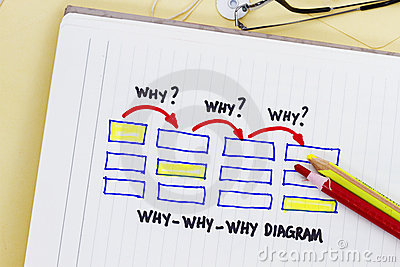 [Speaker Notes: It is very similar in use to a Cause-Effect Diagram, and techniques may be borrowed from Cause-Effect Diagram or Fishbone diagram. It forces the team to drill down to the underlying reasons as why certain causes are observed or stated until we end up with a cause that can be directly addressed.]
Consider this
Why-why Analysis
A systematic approach in determining all the contributors to a problem by asking a series of Why questions. 
Describe the problem in specific terms
For each likely cause ask, “Why did this happen?”
Continue for a minimum of five times
Show logical relationship of each response to the one that preceded it
Stop when the team has enough information to identify the root cause
STEP 6
Develop solutions
Things to consider in developing solutions

I.	   Cost-Benefit Analysis
II.   Process/Work Simplification
III. 5S Good Housekeeping
IV.  4W’s and 1H Question
V.   Do a Potential Problem Analysis
VI.  Select Best Solution
I. COST – BENEFIT ANALYSIS

		        A.				 B.






					C.
II. PROCESS/WORK SIMPLIFICATION


 breaking down the process into smaller tasks
classify each task whether it is necessary,    redundant or wasteful
eliminate wasteful or non-value adding actions
 reduce cycle time
 increase employee involvement
III. 5S in GOOD HOUSEKEEPING
Step 1	SEIRI (SORT)	Segregate and Eliminate
Segregate necessary from unnecessary items and eliminate what is not needed.
Dispose all unnecessary items.
Step 2	SEITON (SET IN ORDER)Arrange and Identify 
Arrange remaining items so that they can be found quickly by anybody.
Standardize the locations so that items can easily be located and accessed by anybody.
Step 3	SEISO (SHINE)	Daily Cleanup Process
Create a spotless workplace…sweep and clean.
Keep equipment and workplace  clean
III. 5S in GOOD HOUSEKEEPING
Step 4	 SEIKETSU (STANDARDIZE) Constant Adherence to the First Three Steps & Safety
Standardize cleanup activities so that these actions are specific and easy to perform. 
Create a system to maintain order and a safe work environment.
Ensure compliance to procedures by conducting regular daily exercise.
This is the condition we support when we maintain the first three steps.
III. 5S in GOOD HOUSEKEEPING
Step 5   SHITSUKI (SUSTAIN)	Motivate to Achieve Habitual Compliance 
Promote adherence in maintaining a high performance, high quality and safe work environment. 
Make a habit of maintaining established procedures and ensuring they are followed.
Create discipline to maintain cleanliness and find ways to enhance/improve the process.
III. 5S in GOOD HOUSEKEEPING
Provides ways to:

	Remove all unnecessary and unimportant 	materials.
   Prevent accumulation of unnecessary and   	unimportant materials.
   Organize needed and important materials.
   Minimize search and wasted time.

	+ 1. Self-Discipline
IV. 4W’s and 1H Question

	1. What is the solution?
		- specific, avoid solutions that requires capital investment, exhaust all possible solutions 

	2. Why did you select this solution?
		- will this solve the problem? Why not another solution? 

	3. When is the solution to be implemented?
		- there should be timetable with dates to start and to finish

	4. Who is responsible?
		- person responsible/capable of  carrying out this solution

	5. How to implement the solution?
		- pilot the solution before implementing it to general
STEP 7
Finalize improvement plan
Key Points to Consider

 Brainstorm for doable activities that are the translation of identified solutions in Step 6.
 Set target outputs
Set timelines per activity
Identify persons responsible per activity
 identify resources needed
Plan to Pilot Solutions
Timeline
Persons
Responsible
Resources
Needed
Target
Output
Activity
Starting
Date
Completion
Date
STEP 8
Test/pilot your solutions
Why Test Solutions?
Improve the solution
Understand risks
Validate expected results
Smooth implementation
Facilitate buy-in
Identify previously unknown performance problems
When to Test Solution?
You need to confirm the expected results and practicality of the solution.
You want to reduce the risk of failure.
The scope of the change is large, and reversing the change would be difficult.
Implementing the change will be costly.
Changes would have far-reaching, unforeseen consequences.
Some Critical Issues in Planning a Test of Solution
Where to test? What school area or grade level?
How do we ensure that the full range of process conditions is tested?
What needs to be measured? When? Where?
How to minimize disruptive impacts on the school schedule or student learnings while ensuring the validity of the testing?
How to evaluate the results of the test?
Evaluate the Test Results
Compare results: Future and Current State.
Recalculate histogram, Pareto, line chart.
Analyze causal relationships and process conditions.
Cost-Benefit Analysis
Comparing the total expected cost of each option against the total expected benefits, to see whether the benefits outweigh the costs, and by how much.
Steps:
Measure the benefits.
Identify all costs components.
Compare and assess with the stakeholders.
STEP 9
ROLL OUT your solutions
The People Side
There are three elements of the people side:
Communication: the exchange of information both from you to others and from others to you.
Participation: involving the teachers in the planning and execution of a change so they can develop shared ownership and commitment.
Education: providing teachers with what they will need to know before they successfully implement the desired changes.
[Speaker Notes: Too often we spend all our time on the “technical” side of a change—what has to happen by when, etc.
We ignore the people side of the change—how to help those who will have to change their ways of doing things in order to realize the new change.
There are three elements of the people side:
Communication: the exchange of information both from you to others and from others to you.
Participation: involving people in the planning and execution of a change so they can develop shared ownership and commitment.
Education: providing people with what they will need to know before they successfully implement the desired changes.]
Benefits of People-Side Planning
Increased understanding  decreased confusion

Increased commitment  decreased resistance

Increased capability  decreased fear of failure
Commitment Signing
Photograph and place in Facebook, commitment wall inside the school
Pictures signed commitments of the other teachers in the school must be placed in the commitment wall
STEP 10
CHECK your PROGRESS
What You Need to Check
Results
Gather data on the same measures identified in Assess Stage
Use the same data collection procedures

Methods
Document what steps are actually followed during implementation
What to Evaluate
Results
How much was the gap between desired and actual reduced?
Were the plans effective in addressing the causes you targeted?
What do customers tell you now that the changes are in place?
Has enough progress been made or do you need to go back and try other solutions?
Were there unintended benefits or negative side effects?
Methods
Did you follow your plan?
Did you need to modify the plan/solution during implementation?
What would you do differently next time around?
Importance of Closure
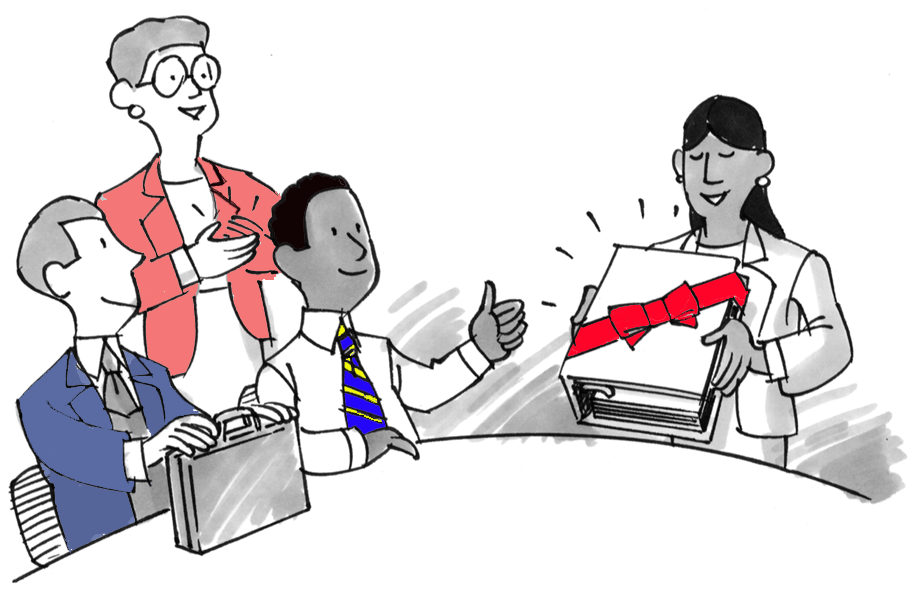 Recognize the considerable time and effort that went into the initiative.
Capture the learning from the initiative:
About the problem or process being studied.
About the improvement process itself and hand over responsibilities for standardization and monitoring to the appropriate people.
THANK YOU VERY MUCH






MORE POWER
By: Erlinda G. Dael, Ph.D.